ARQUITECTURA 
DE MEMORIA COMPARTIDA
INTRODUCCIÓN A ARQUITECTURAS MULTIPROCESADOR
ARQUITECTURA DE MEMORIA COMPARTIDA CENTRALIZADA
ALTERNATIVAS DE COHERENCIA DE CACHE
PROTOCOLOS DE ESPIONAJE
RESUMEN
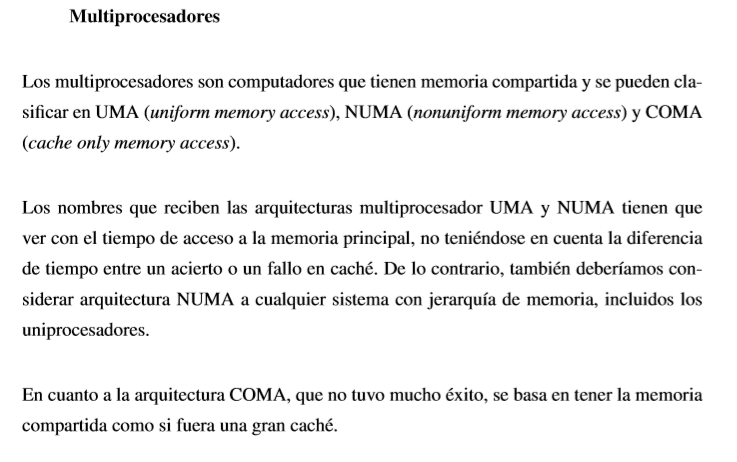 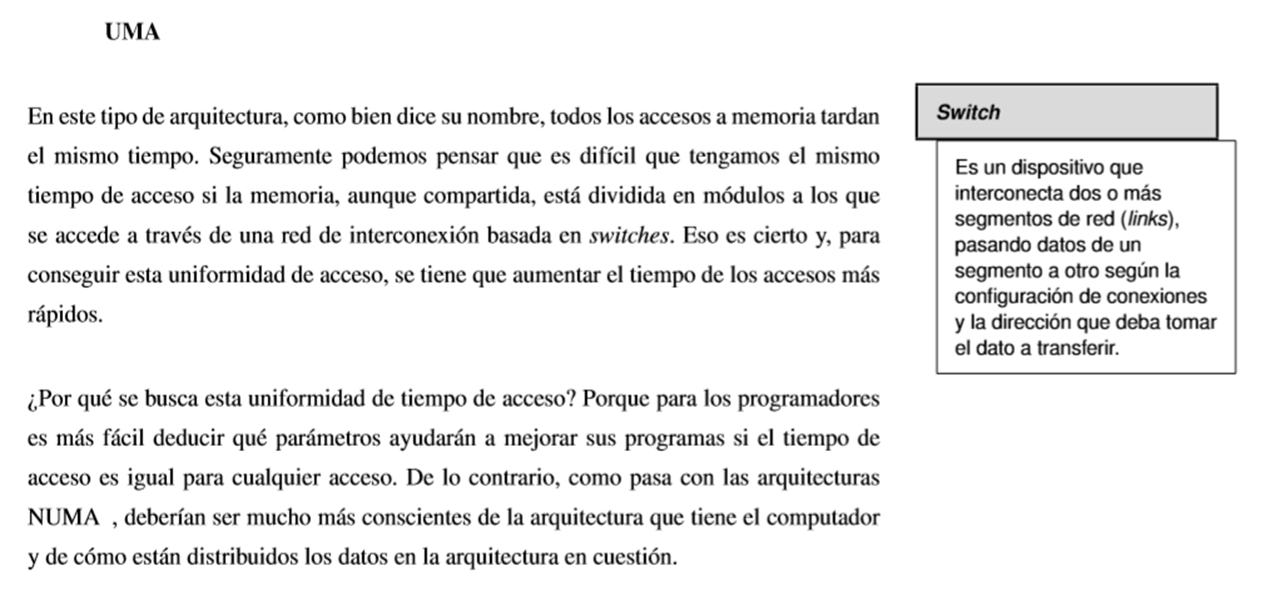 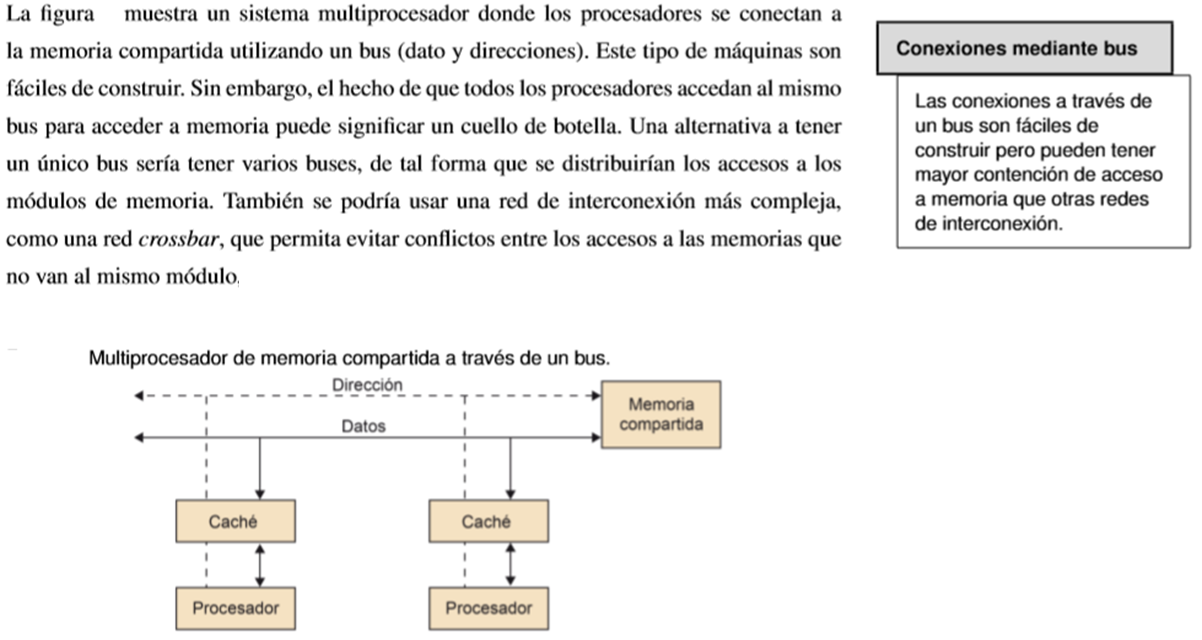 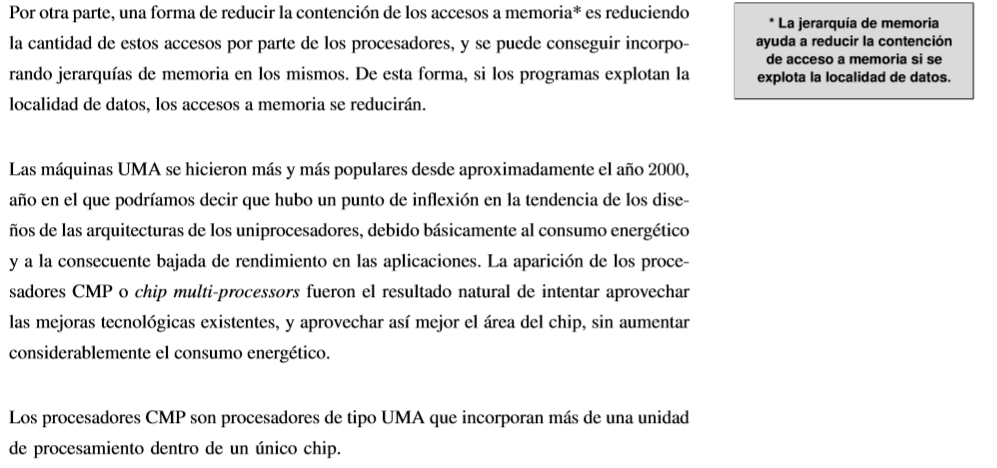 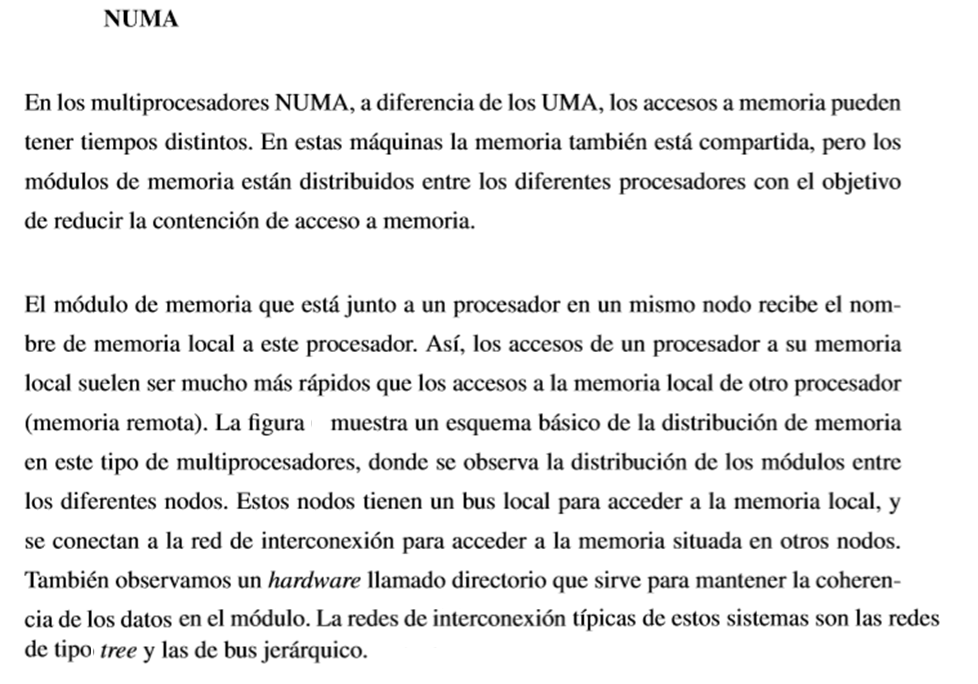 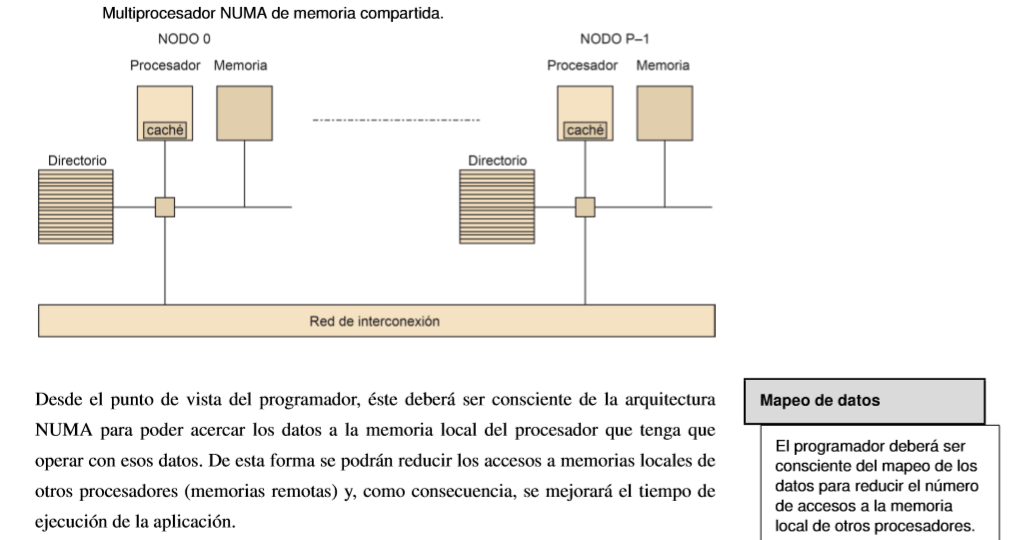 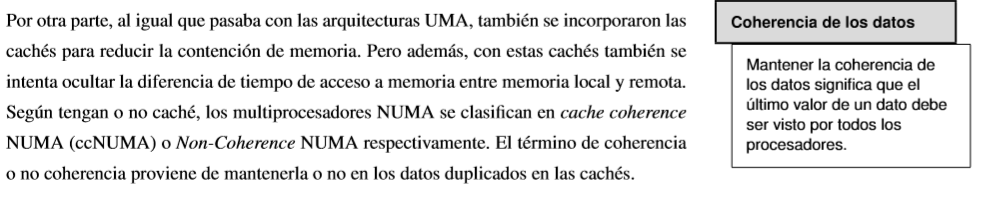 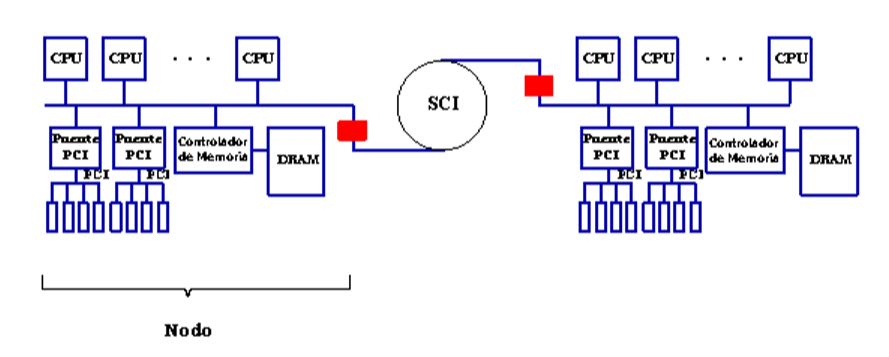 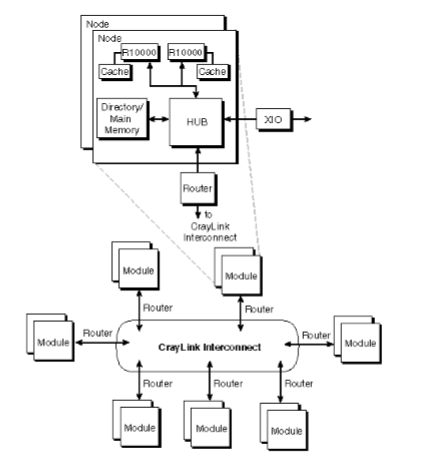 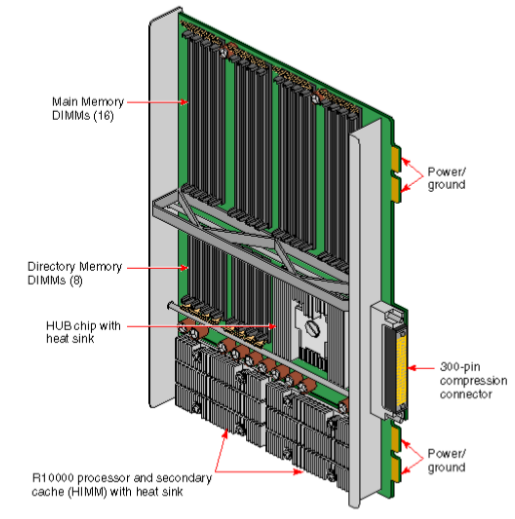 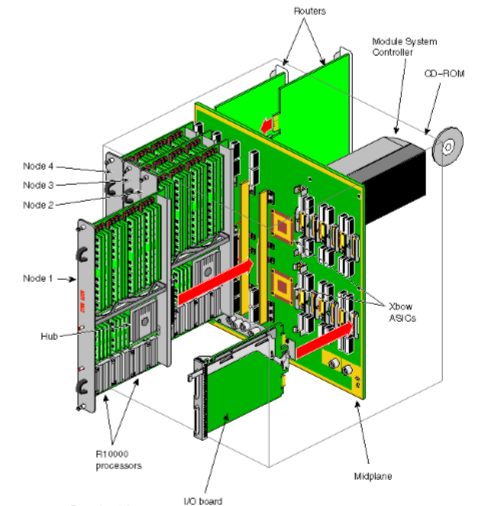 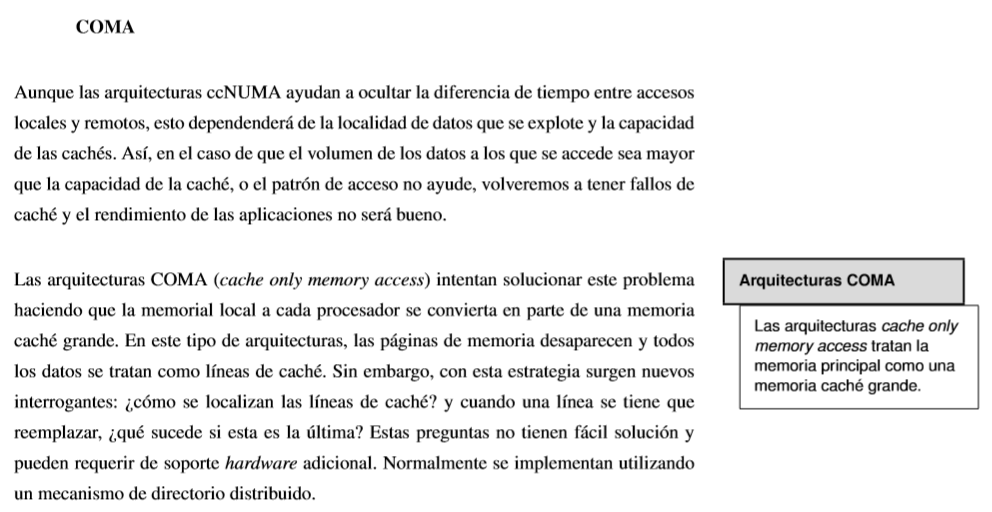 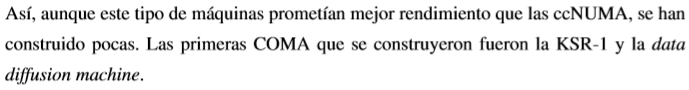 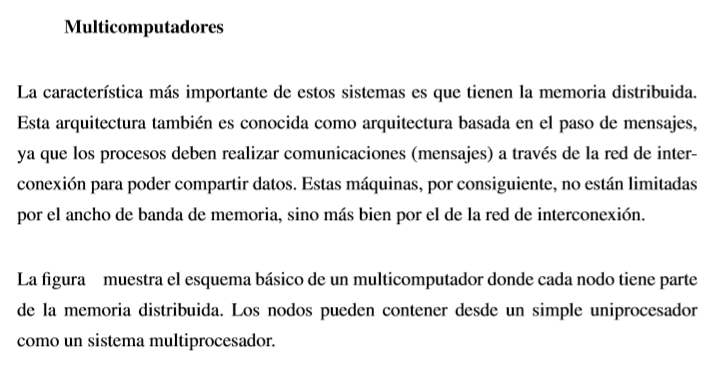 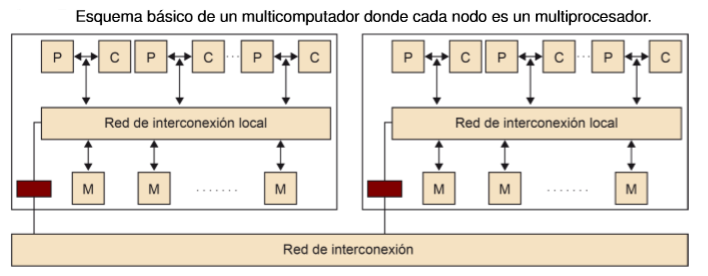 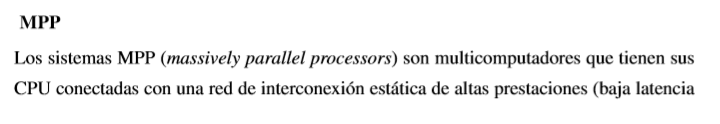 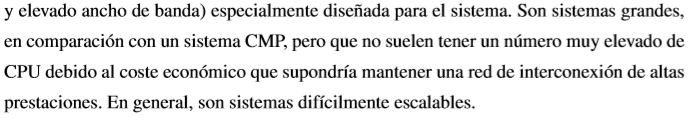 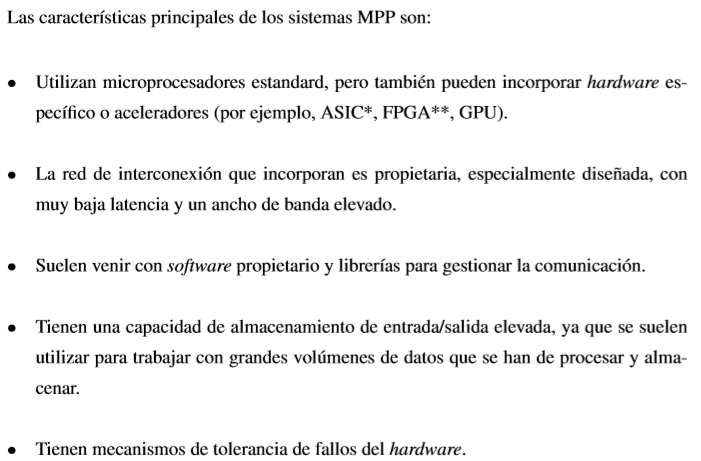 MULTIPROCESADORES

IMPORTANCIA
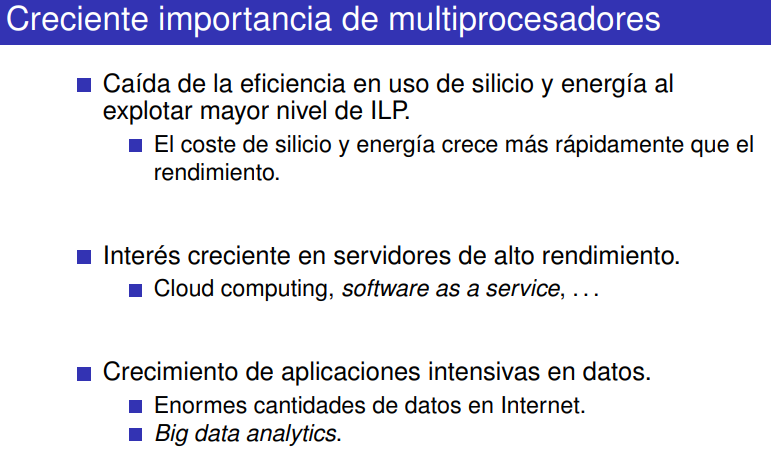 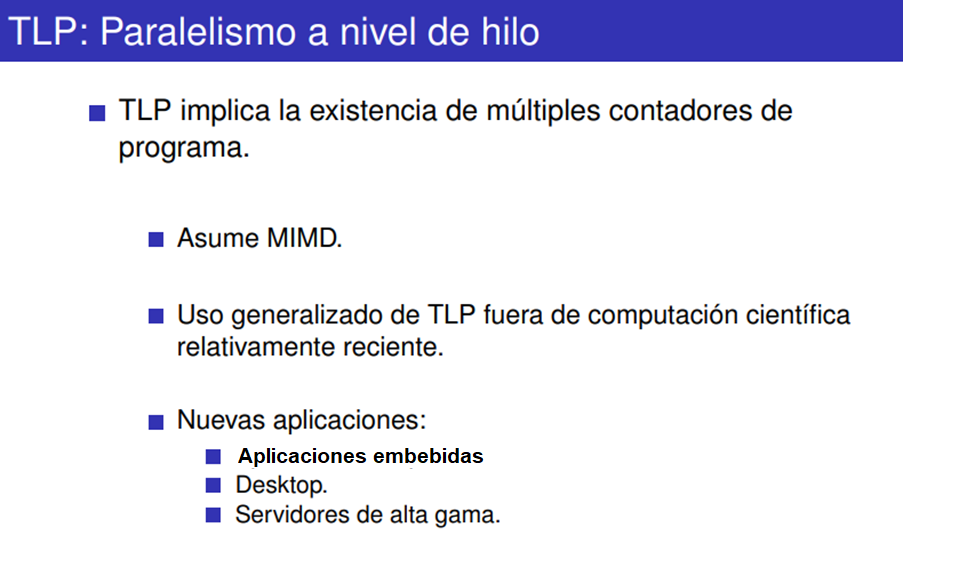 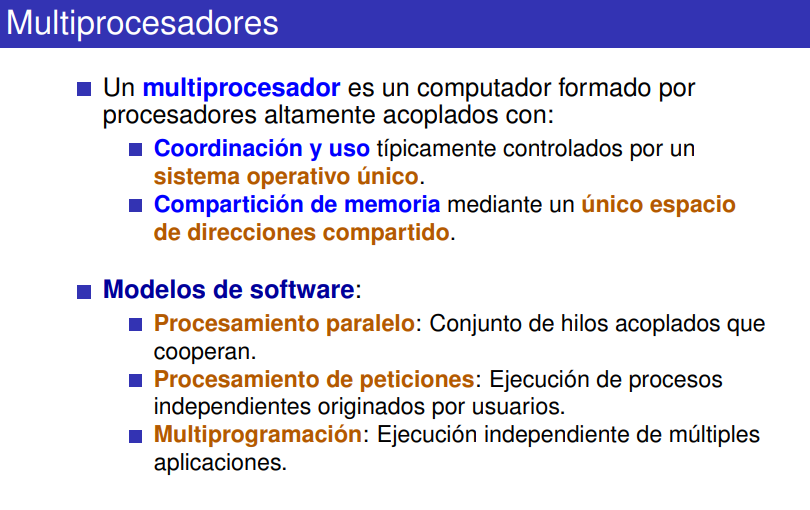 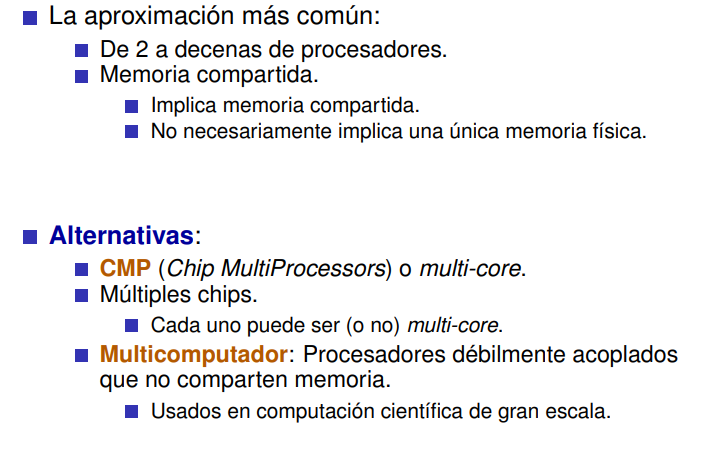 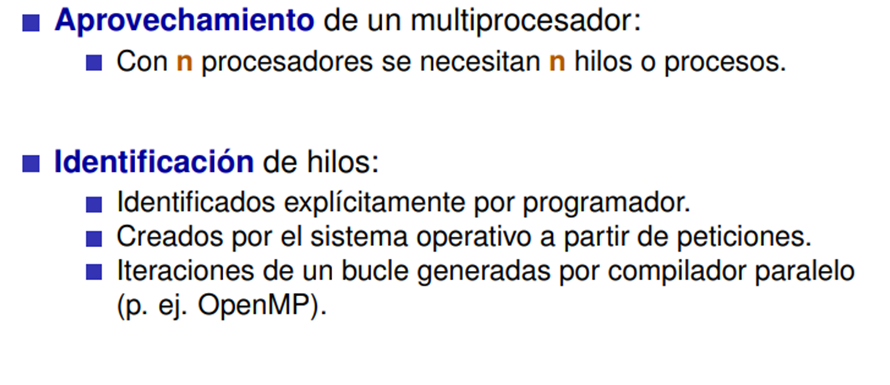 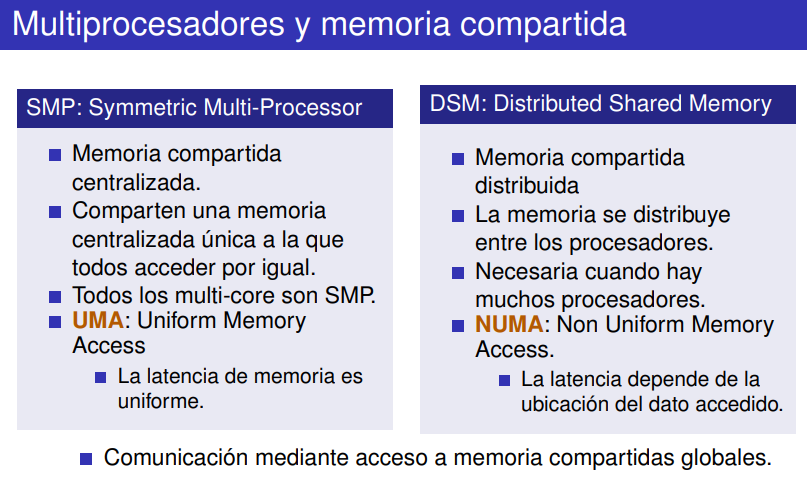 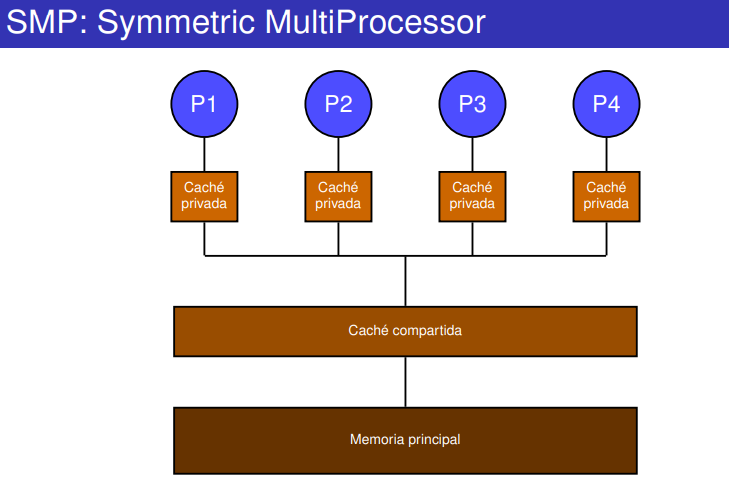 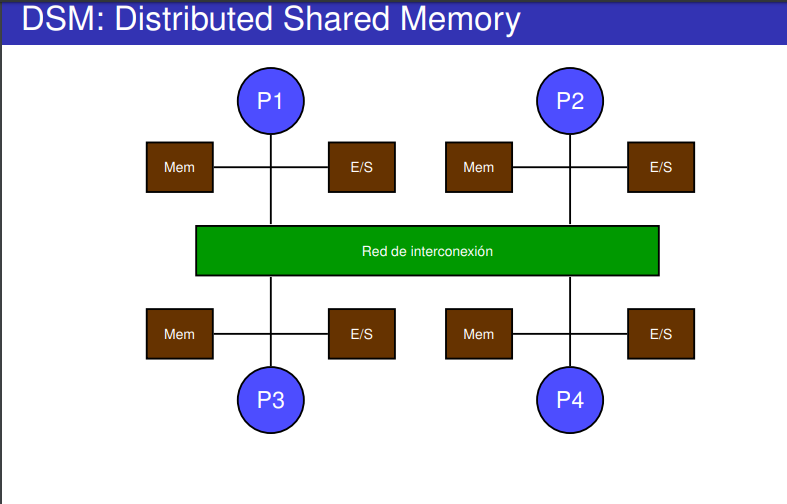 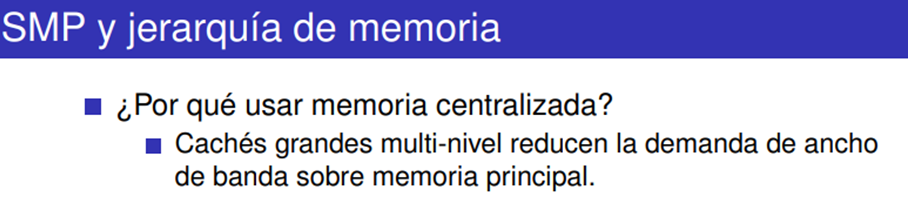 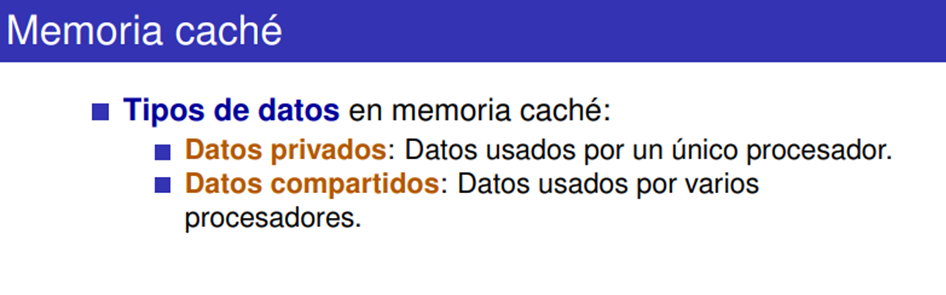 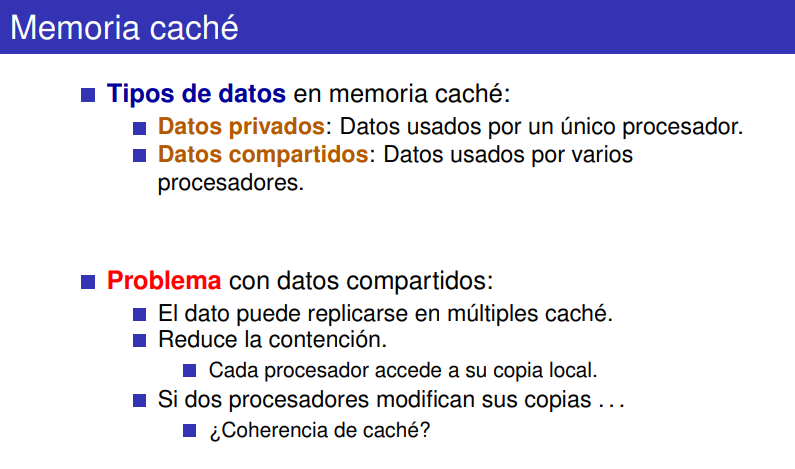 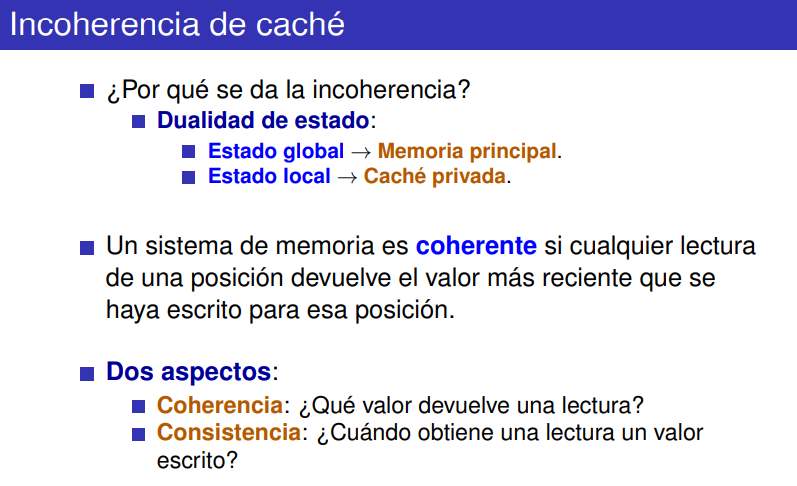 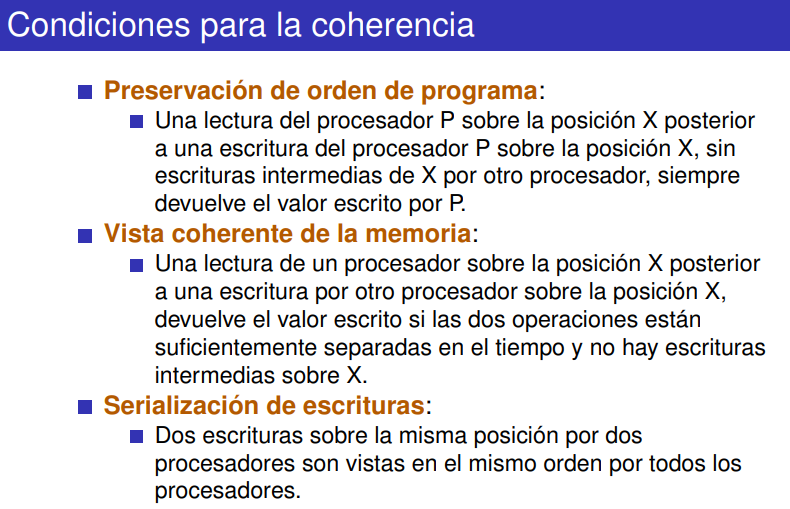 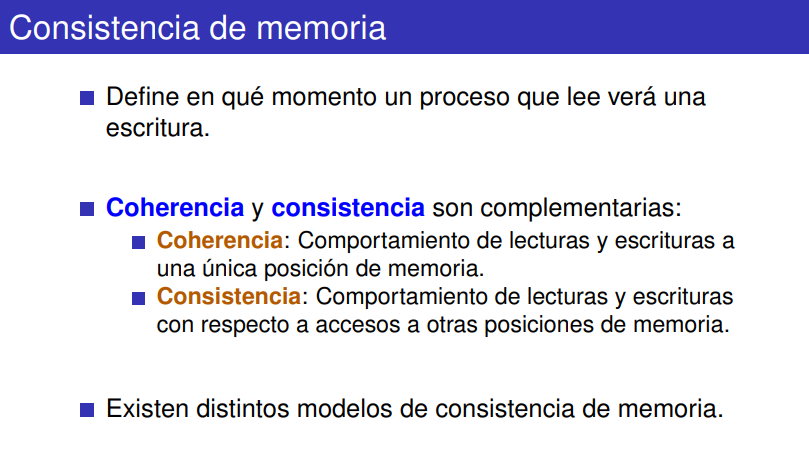 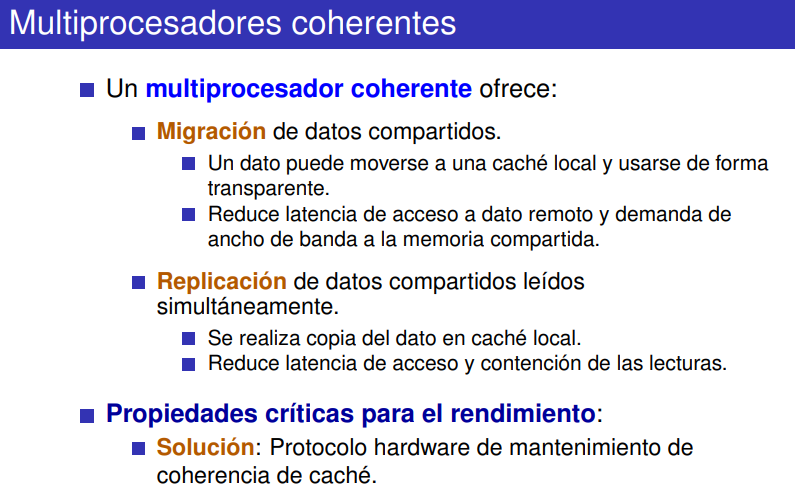 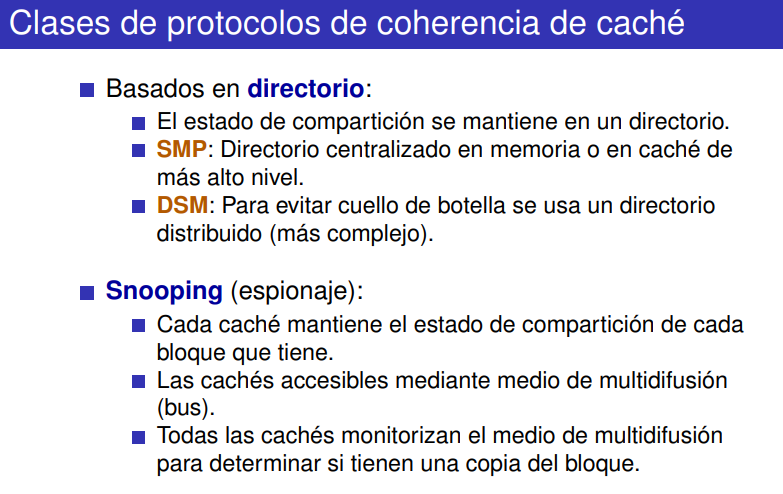 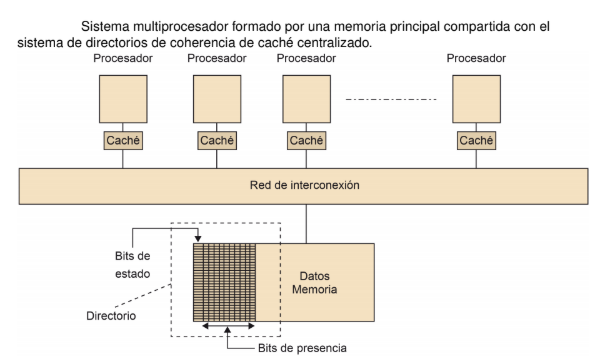 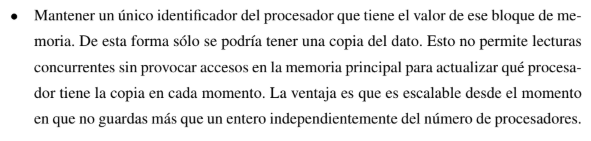 El directorio centralizado (protocolo de mapeado completo) mantiene un directorio en el cual cada entrada tiene un bit, llamado bit de presencia, por cada una de las cachés del sistema. El bit de presencia se utiliza para especificar la presencia en las cachés de copias del bloque de memoria. Cada bit determina si la copia del bloque está presente en la correspondiente caché. Por ejemplo, en la figura siguiente, las cachés de los procesadores Pa y Pc contienen una copia del bloque de datos x, pero la caché del procesador Pb no. Aparte, cada entrada del directorio tiene un bit llamado bit de inconsistencia única. Cuando este bit está activado, sólo uno de los bits de presencia está a uno, es decir, sólo existe una caché con la copia de ese bloque o línea, con lo que sólo esa caché tiene permiso para actualizar la línea
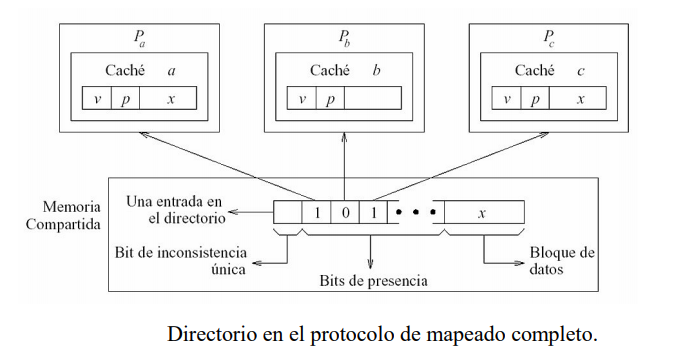 Cada caché por su parte tiene dos bits en cada entrada de la caché. El primero es el bit de validación  e indica si la copia es válida o no. Si el bit es cero, indica que la copia no es válida, es decir, la copia se puede quitar de la caché. El otro bit, llamado bit de privacidad  sirve para indicar si la copia tiene permiso de escritura, es decir, cuando este bit es uno entonces es la única copia que existe de esta línea en las cachés y por tanto tiene permiso para escribir
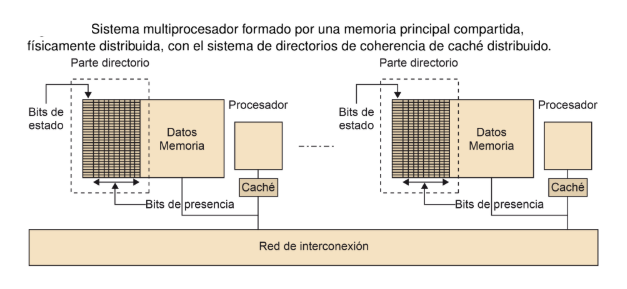 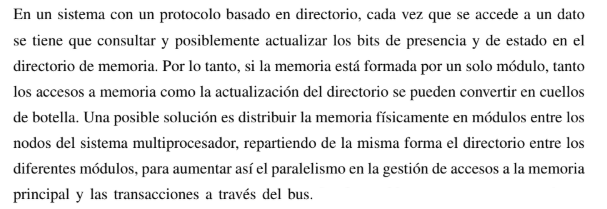 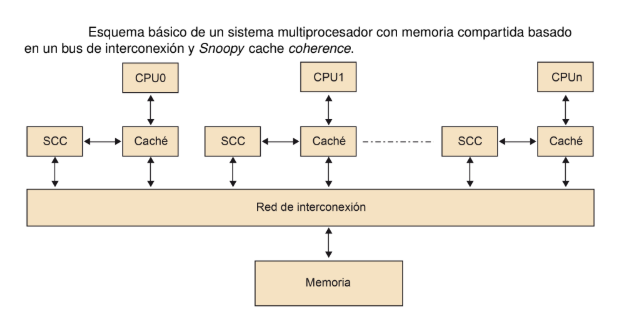 Un esquema básico de un sistema multiprocesador con una serie de procesadores, una caché asociada por procesador, y un hardware dedicado de Snoopy cache coherence (SCC). Todos ellos están conectados a la red de interconexión (normalmente un bus) que conecta la memoria compartida con los procesadores.
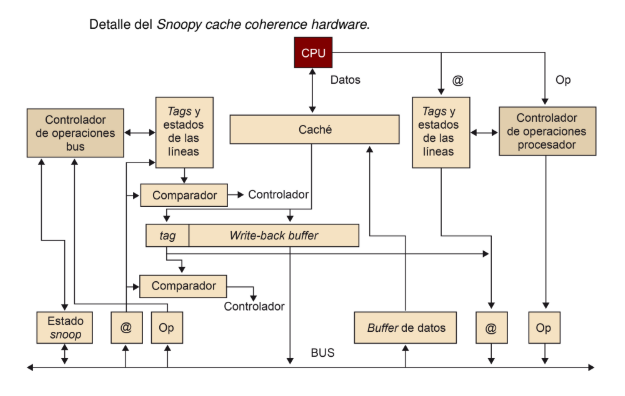 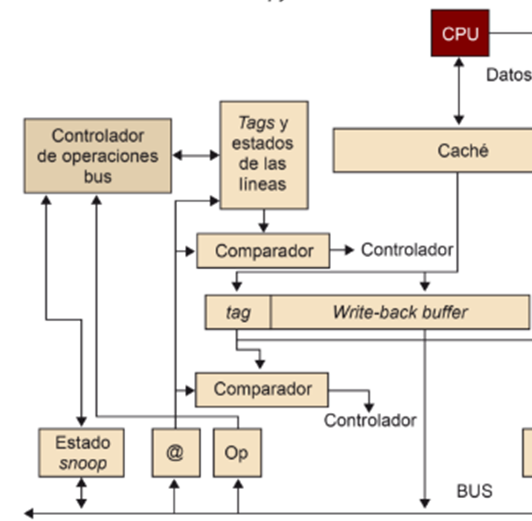 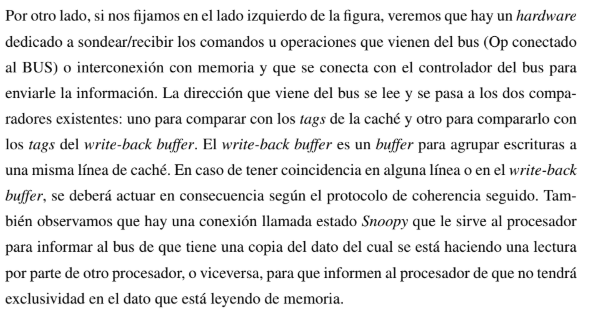 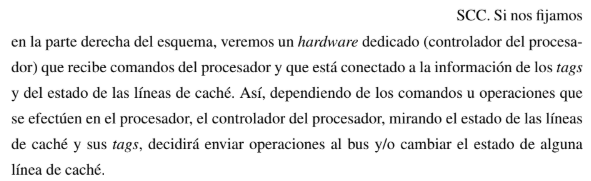 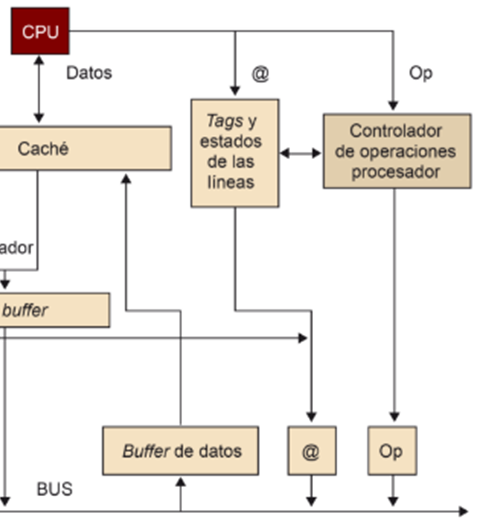 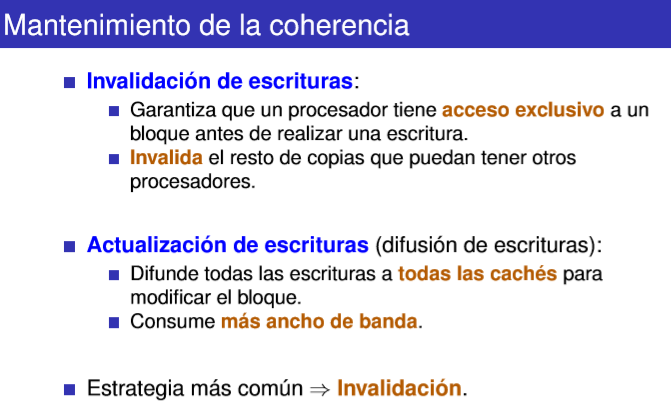 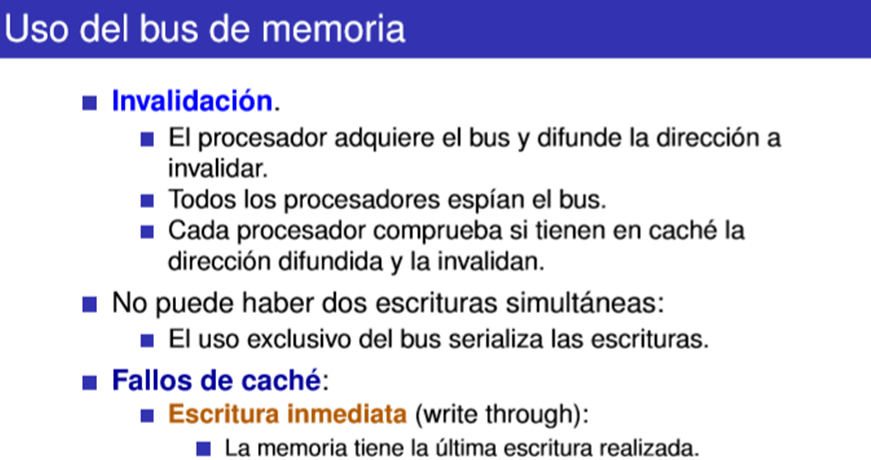 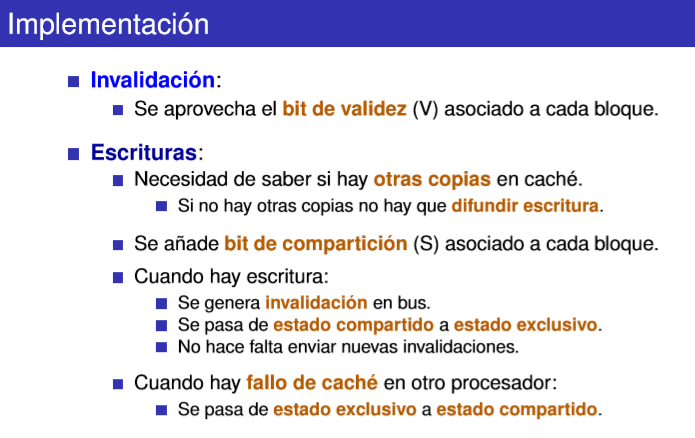 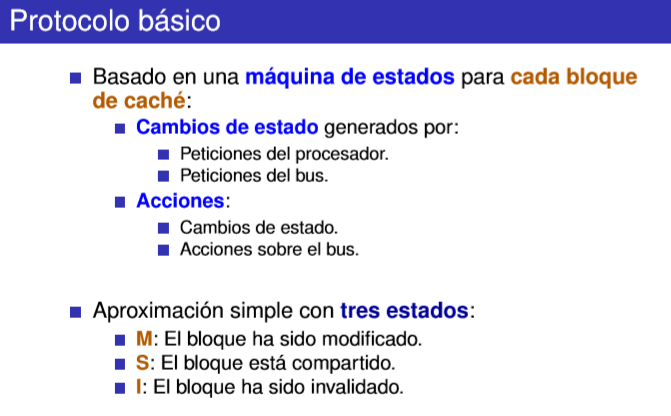 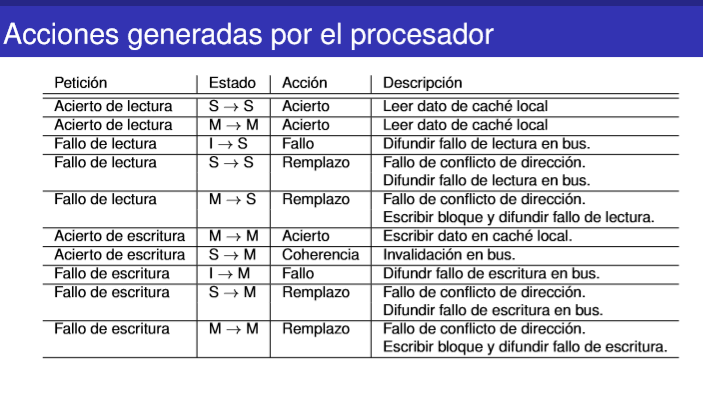 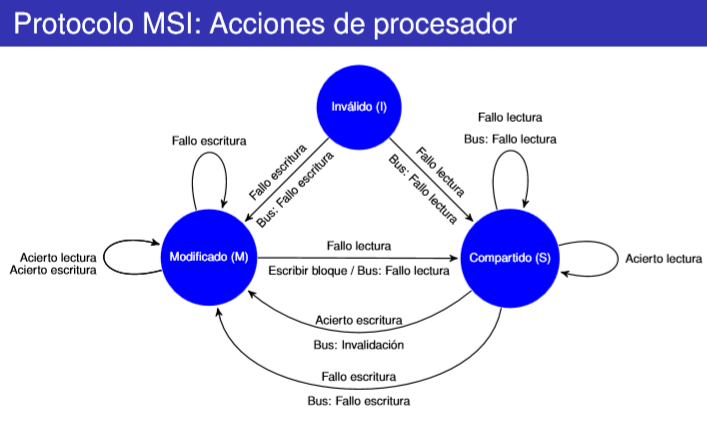 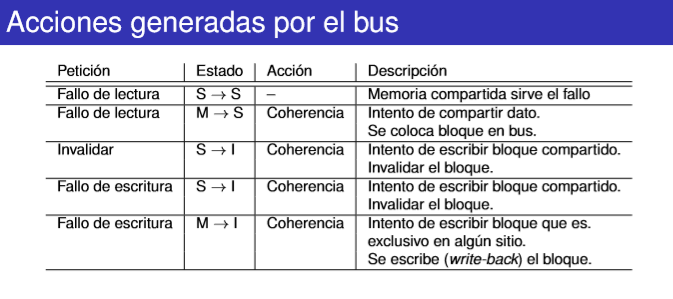 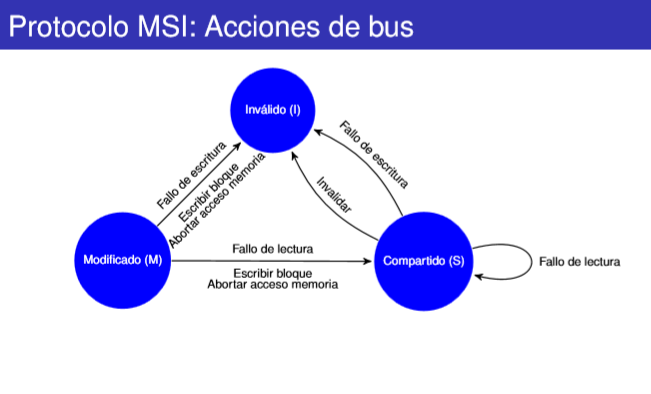 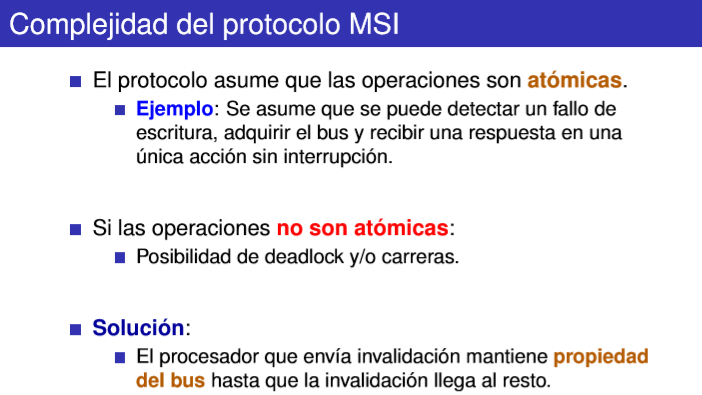 Se da una situación de “deadlock” cuando dos o más threads se bloquean mutuamente, esperando el uno al otro, sin progresar ninguno de ellos.
Carreras:
un programa sufre este problema cuando el resultado puede ser correcto o incorrecto dependiendo de cómo se de la casualidad de que se entrelacen los threads. Básicamente el problema aparece cuando varios threads hacen ciclos de modificación de una variable compartida (lectura + modificación + escritura) y el ciclo completo se ve interrumpido
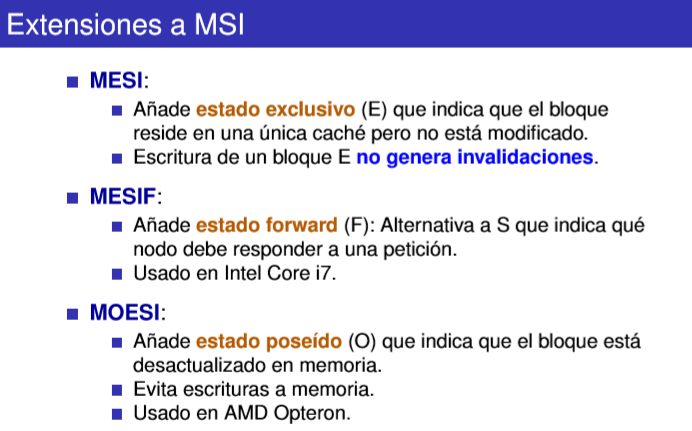 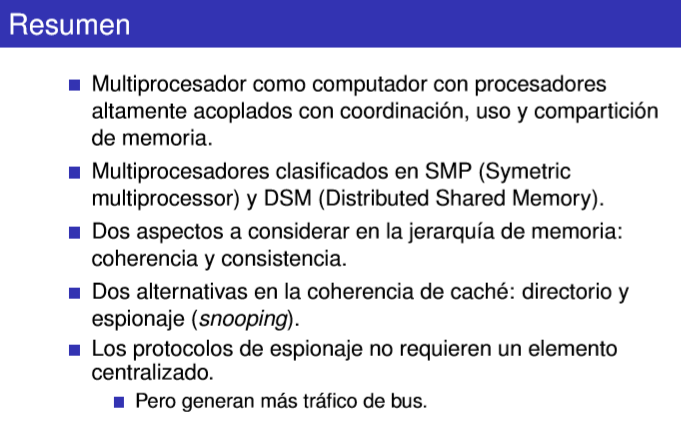